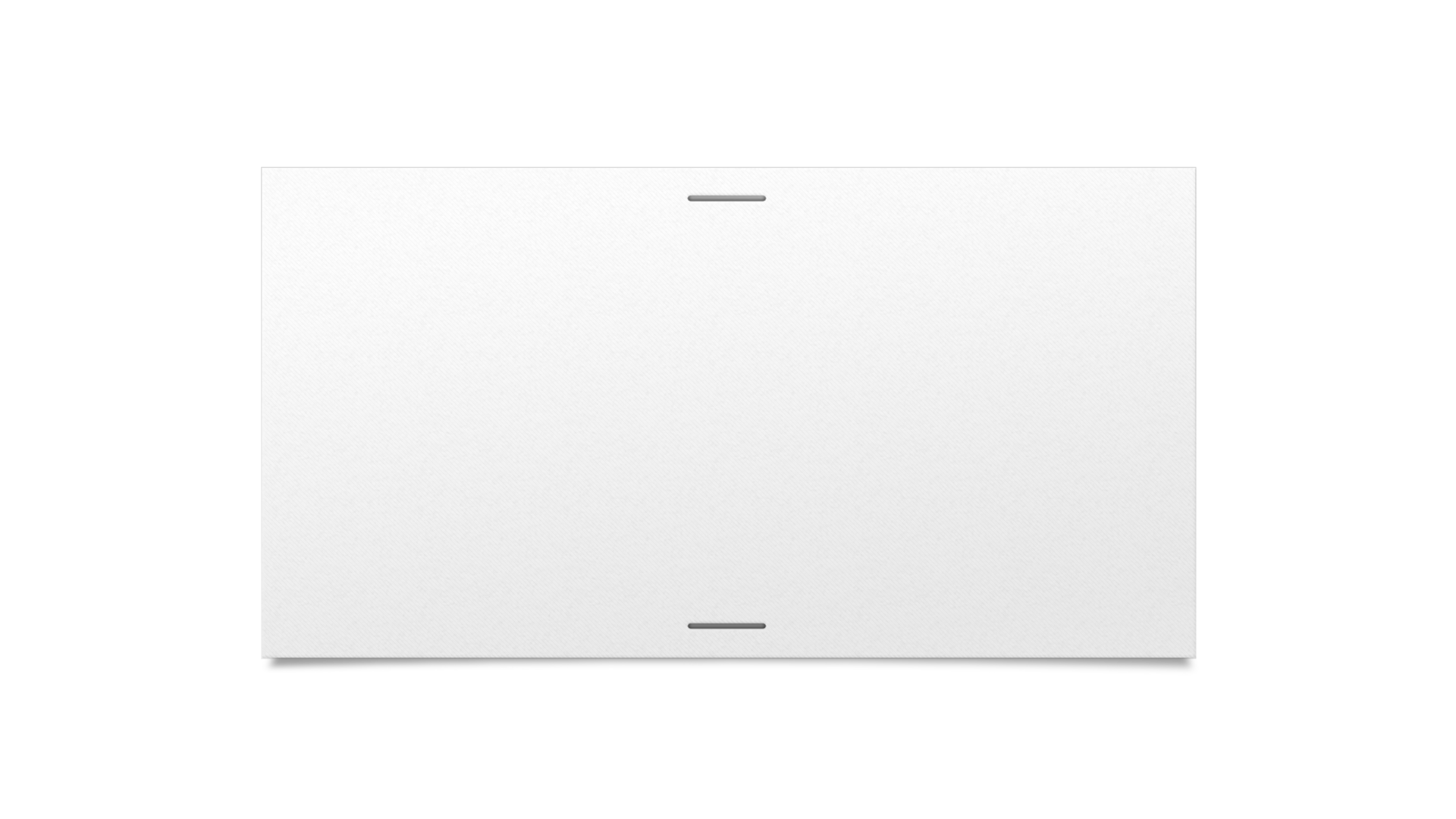 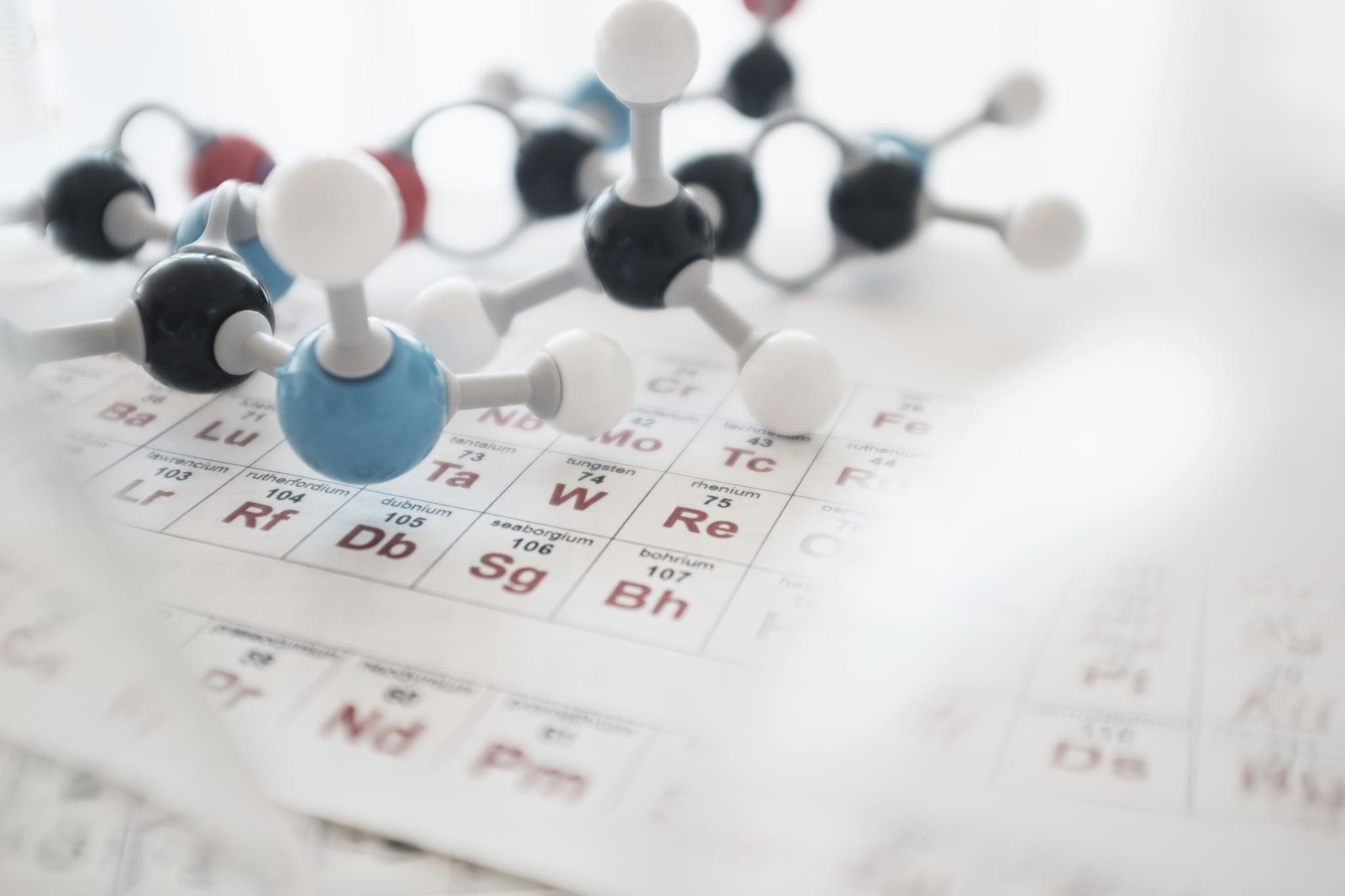 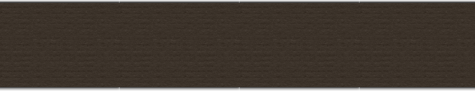 Principal’s ChatData Updates/ 24-25 Goals October 3, 2024
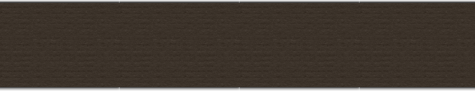 CSK Graduation Cohort 2024 – 100%
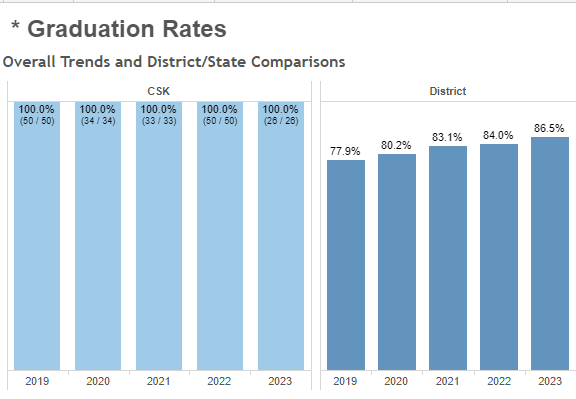 2
WHAT’s New
American Sign Language
Artificial Intelligence Pathway
AP Honor Roll School
Senior Class – Puerto Rico
2024 Graduation Rate
Full STEAM Ahead initiative
Chorus/Piano
Debate Team
NIMS Ambassadors
English Honor Society
3
EOC Rate of Proficiency - Goal 1
40-45% of students will score proficient and above as indicated on the GMAS End of Course
4
8th Gr EOG Rate of Proficiency - Goal 2
50% of students will score proficient and above as indicated on the GMAS End of Grade Assessment
5
6th Gr EOG Rate of Proficiency - Goal 2
40% of students will score proficient and above as indicated on the GMAS End of Grade Assessment
6
7th Gr EOG Rate of Proficiency - Goal 2
40% of students will score proficient and above as indicated on the GMAS End of Grade Assessment
7
2024 EOG Breakdown
8
7th Grade – Lowest Average Daily Attendance
9
23/24 Average Daily Attendance 91.4%
10
MAP Take Rate = 100%
11
2024 End of Pathway Assessment Data
Veterinarian Science – 100% Pass rate
Public Science – 75% Pass rate
Computer Science – 83% Pass rate

Overall 2024 EOPA Pass rate = 84%
12
2025 End of Pathway Projections
Veterinarian Science – 10 
Applications of Public Science – 10
AP CSP Applications – 5 

Projected EOPA Pass rate = 90%
13
FY24 Priorities
14
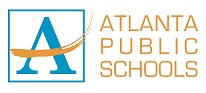 [Speaker Notes: Review the priorities that the GO Team has developed and the rationale for these priorities. Feel free to copy this slide if you have more than 3 priorities to account for.]
15
Celebrating Growth in Rdg/Math
16
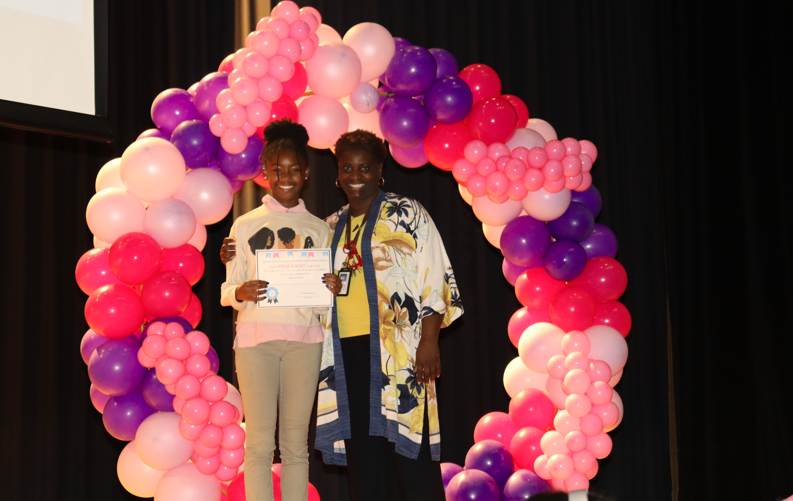 17
Advanced Placement – 40% Pass Rate
40% AP students taking the exam will score +3 proficient and above
18